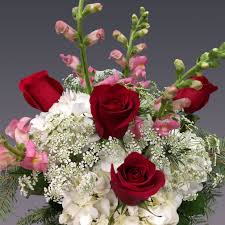 স্বাগতম
শিক্ষক পরিচিতি
মোহাম্মাদ আবুল বশর 
সহকারি শিক্ষক(আইসিটি)
লক্ষীয়ারা উচ্চ বিদ্যালয়,ফেনি সদর,ফেনি।
মোবাইলঃ ০১৮১৯৭৫১০৭১
Email: mdabulbashar432@gmail.com
পাঠ পরিচিতি
শ্রণিঃ নবম/ দশম 
বিষয়ঃ হিসাব বিজ্ঞান
অধ্যায়ঃ তৃতীয়
পাঠঃ দুতরফা দাখিলা পদ্ধতি।
চিত্র গুলি লক্ষ্য কর
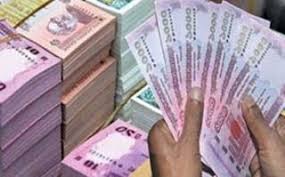 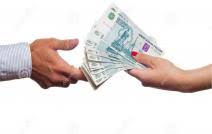 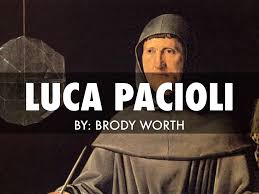 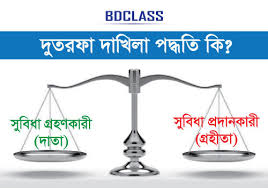 আজকের পাঠ
দুতরফা দাখিলা পদ্ধতি
শিখনফল
দুতরফা দাখিলা পদ্ধতির ধারনা ব্যাখ্যা করতে পারবে।
     দুতরফা দাখিলা পদ্ধতির সুবিধা সমূহ ব্যাখ্যা করতে পারবে।
       লেনদেনে জড়িত দুটি পক্ষ অর্থাৎ ডেবিট ও ক্রেডিট পক্ষ শনাক্ত/চিহ্নিত করতে পারবে।
      হিসাব চক্রের বিভিন্ন ধাপ ব্যাখ্যা করতে পারবে।
দুতরফা দাখিলা পদ্ধতির ধারনা
ইতালীয়  প্রসিদ্ধ  গণিতবিদ লুকা প্যাসিওলি ( Luca Pacioli) ১৪৯৪ খ্রিষ্টাব্দে আর্থিক ঘটনাবলি সঠিক ও সুচারূভাবে লিপিবদ্ধ করার একটি পদ্ধতি বর্ণনা করেন উক্তপদ্ধতিটি দুতরফা দাখিলা পদ্ধতি নামে পরিচিত।
দুতরফা দাখিলা পদ্ধতি
আর্থিক ঘটনাবলিকে নির্ভরযোগ্য ও পূর্ণাঙ্গভাবে লিপিবদ্ধ করার একটি বিজ্ঞানসম্মত পদ্ধতি হচ্ছে দুতরফা দাখিলা পদ্ধতি। এ পদ্ধতিতে প্রতিটি লেনদেনের সংশ্লিষ্ট হিসাব খাতগুলো দ্বৈত সত্তার ভিত্তিতে লিপিবদ্ধ করা হয়। একটি হিসাব খাতকে প্রাপ্ত সুবিধার জন্য ডেবিট এবং অপর হিসাব খাতকে সুবিধা প্রধান করার জন্য সমপরিমাণ টাকা ধারা ক্রেডিত করা হয়।
একক কাজ
দুতরফা দাখিলা পদ্ধতির ধারণাটি ঊল্লেখ কর।
পরিপূর্ণ হিসাব সংরক্ষণ
লাভ লোকসান নিরুপণ
গাণিতিক শুদ্ধতা যাচাই
দুতরফা দাখিলা পদ্ধতির সুবিধা সমূহ
আর্থিক অবস্থা নিরুপণ
ভুল-ত্রুটি ও জালিয়াতি উদঘাটন ও প্রতিরোধ
ব্যয় নিয়ন্ত্রণ
মোট দেনা পাওণার পরিমাণ নির্ণয়
সঠিক কর নির্ধারণ
সহজ প্রয়োগ
সার্বজনীন স্বীকৃতি
ডেবিট ক্রেডিট নির্ণয়ের নিয়মাবলি
জোড়ায় কাজ
১। দুতরফা দাখিলা পদ্ধতির তিনটি সুবিধা লিখ।
২। হিসাব কত প্রকার ও কি কি? উল্লেখ কর।
৩। ডেবিট ক্রেডিট নির্ণয়ের নিয়মাবলি গুলি লিখ।
মূল্যায়ন
১। দুতরফা দাখিলা পদ্ধতির মূলনীতি বা বৈশিষ্ট্য গুলি কি কি?
২। হিসাব চক্র কি? 
৩। হিসাব চক্রের ধাপ গুলি কি কি?
বাড়ির কাজ
নিম্নোক্ত লেনদেন গুলির ডেবিট ও ক্রেডিট নির্ণয় করঃ-
২০১৮ সাল।
মে-১ জনাব সামাদ ৭৫,০০০ টাকা নিয়ে ব্যবসা শুরু করেন।
মে-৭ ব্যাংকে জমা দেন ১২,৫০০০ টাকা ।
মে-১৭ নগদে মাল ক্রয় ৮,‌০০০ টাকা। 
মে-২২ আসবাবপত্র ক্রয় ২০,০০০ টাকা।  
মে-৩০ কর্মচারীদের বেতন প্রদান ১০,০০০ টাকা।
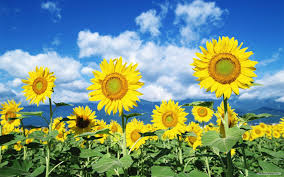 সকল কে ধন্যবাদ